HHX
Case
Markedet
struktur
b2b
De største
EGE
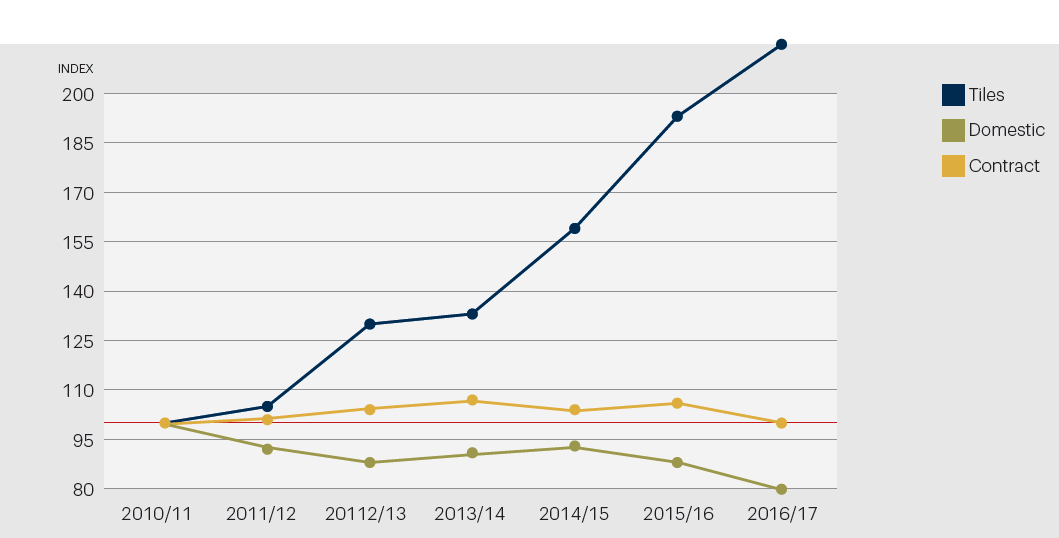 SEGMENTS
20 % salg i hjemmemarkedet (DK) / 80 % Eksportsalg
Internationalisering
Ege udvikling
markedsfokus
The change type
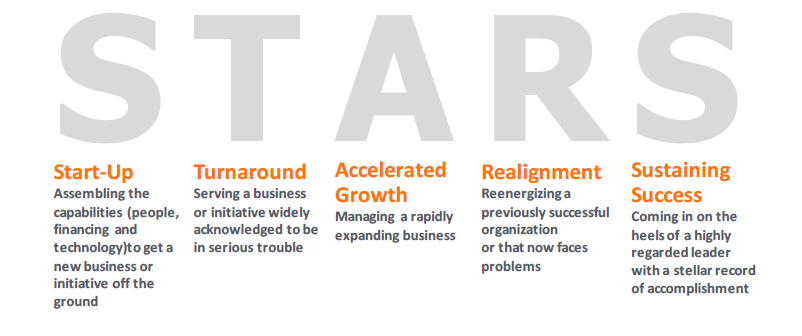 Marketingmix
Produkter
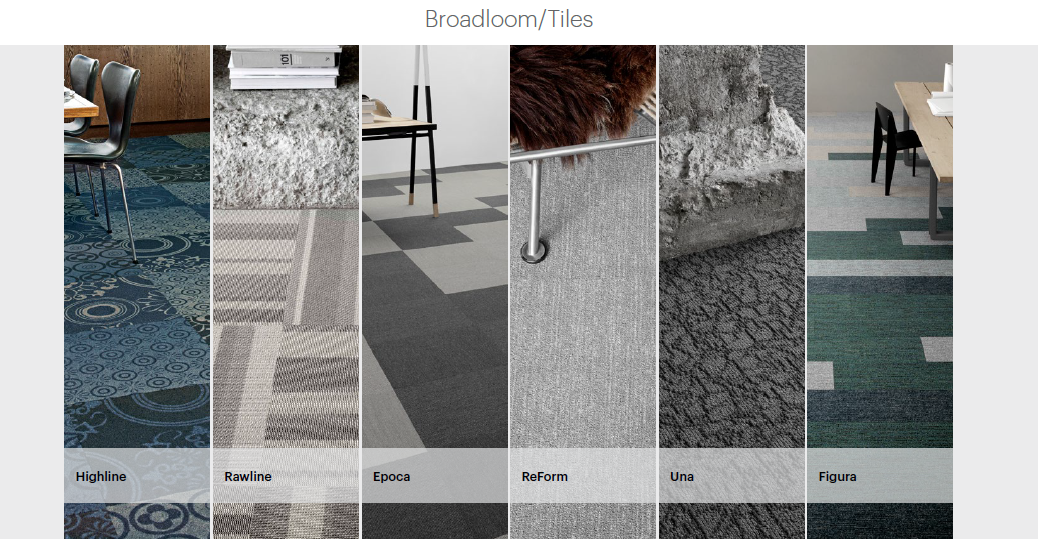 Danish design
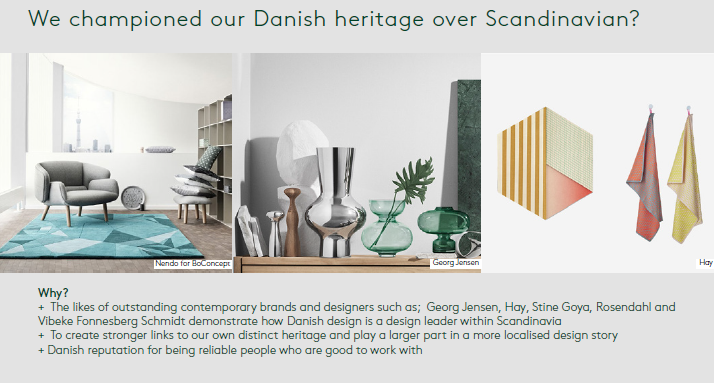 distributionskanaler
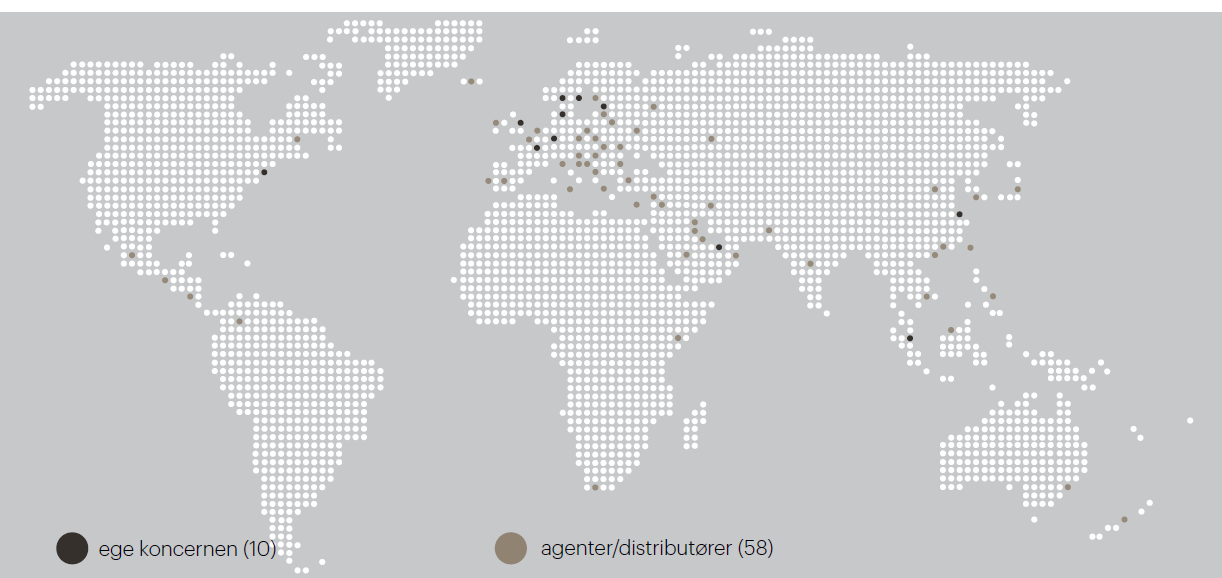 position
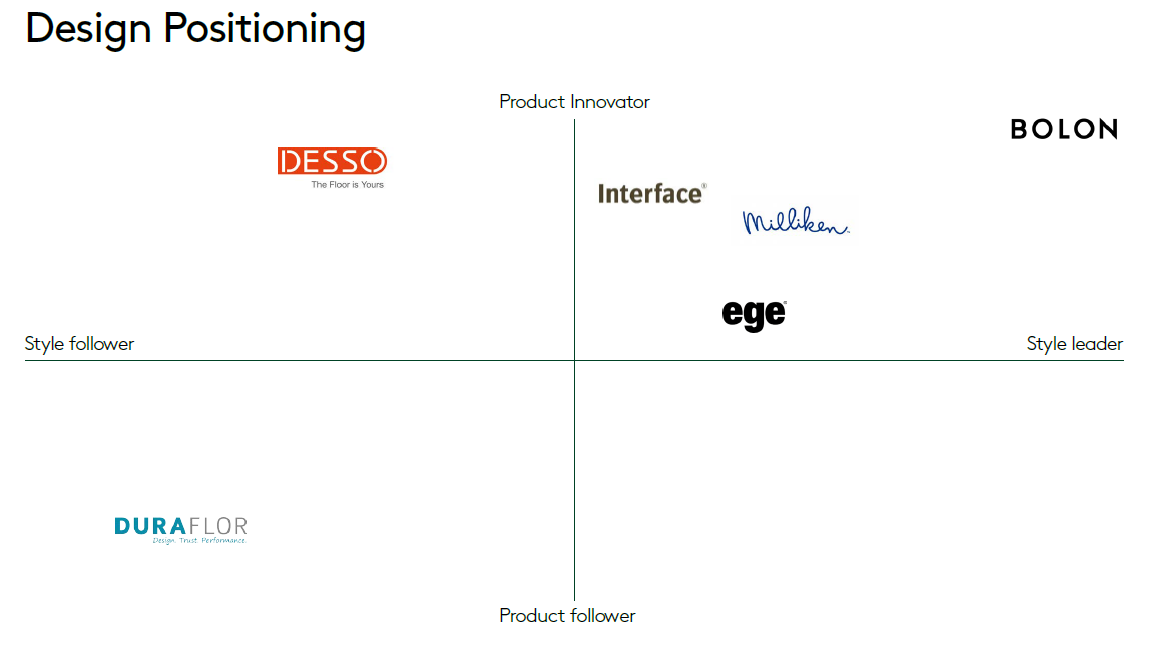 Q & A